Overview Screen
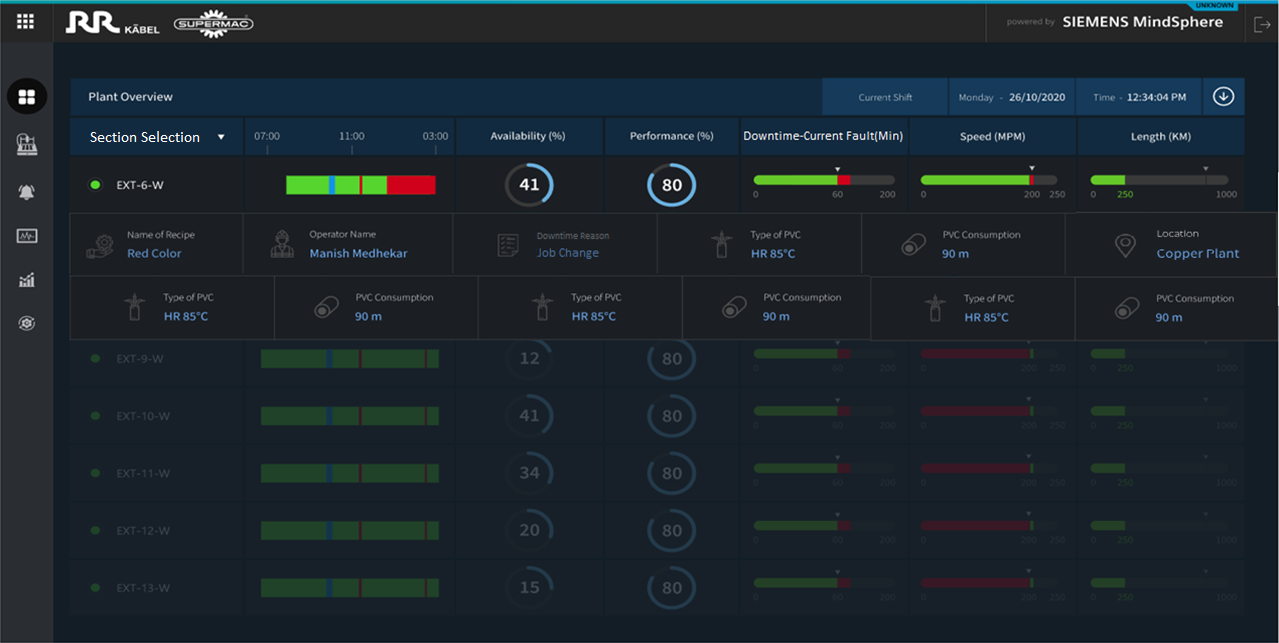 Overview Screen…Conti
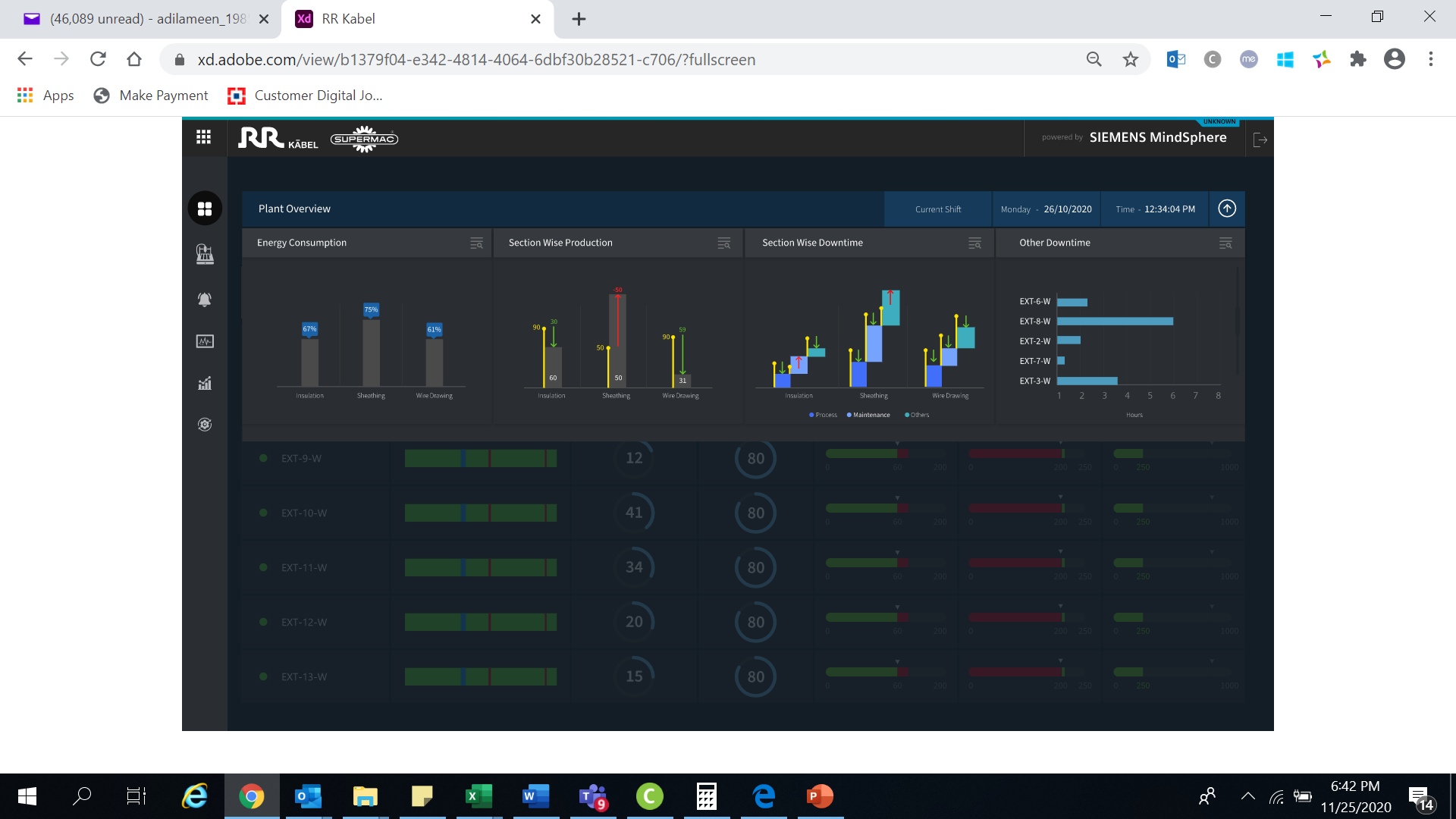 Downtime Analysis – Section Wise
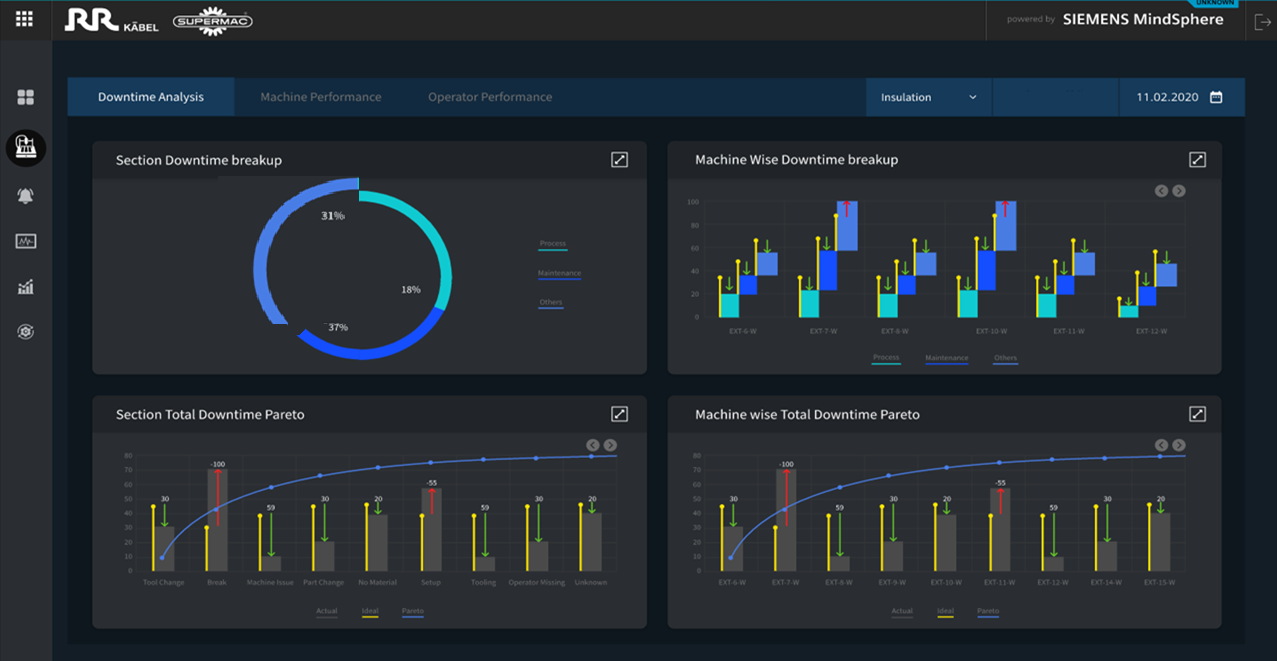 Machine Analysis– Section Wise
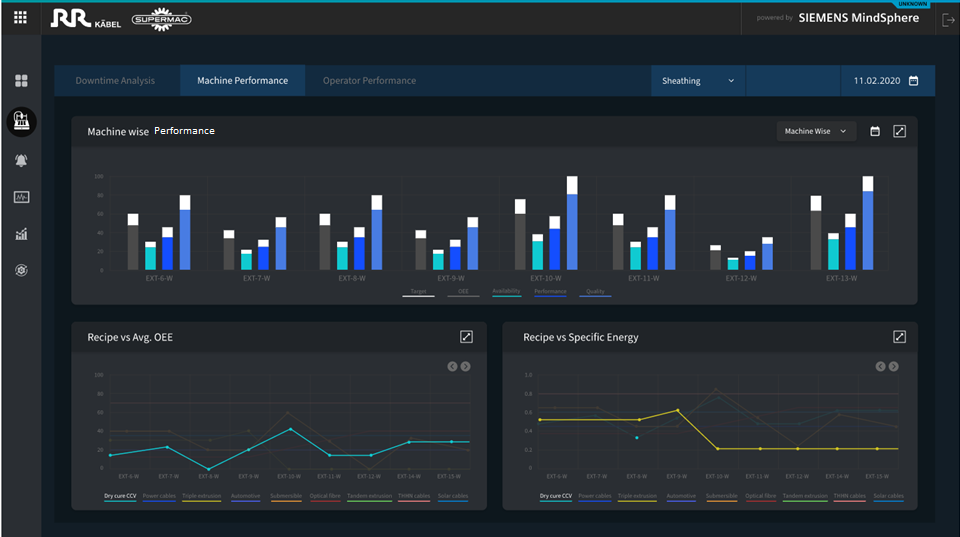 Operator Performance– Section Wise
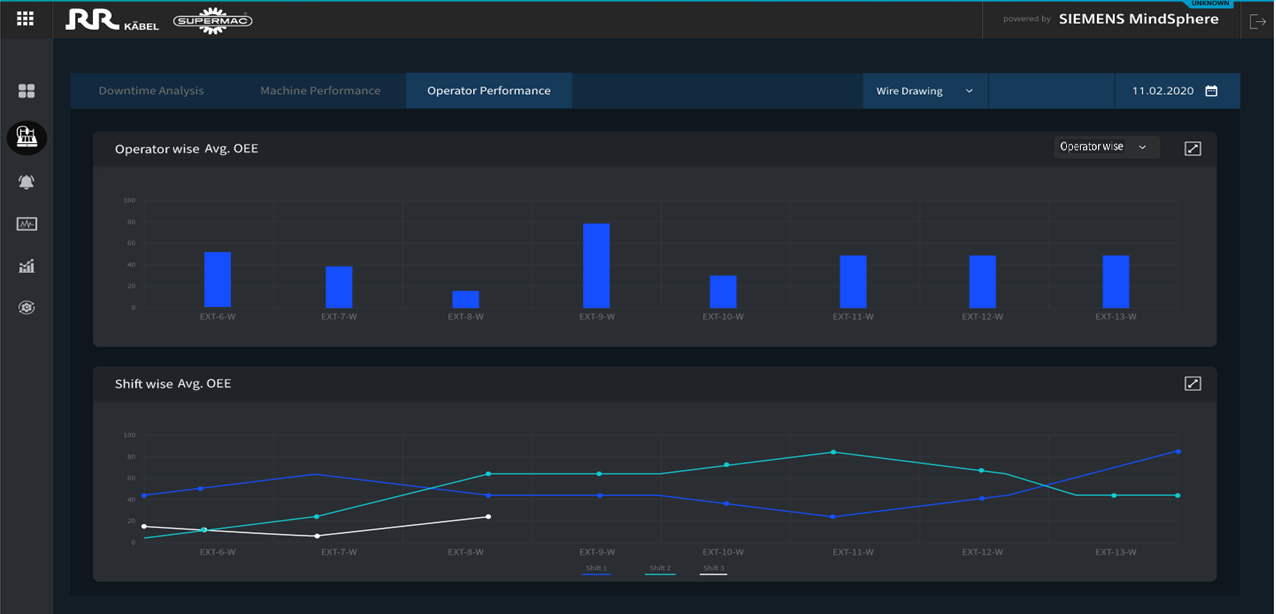